Oficina de manejo da obesidade por abordagem coletiva na atenção primária à saúde
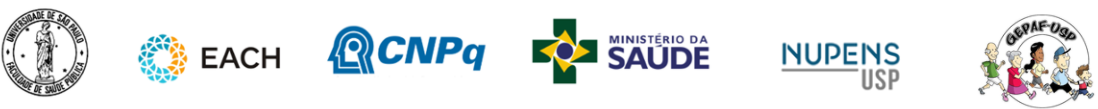 Atividade 1:Apresentação do Módulo 4
Módulo 4:A abordagem coletiva
Objetivos: Explorar com os profissionais o papel de abordagens em grupo para o cuidado de pessoas com sobrepeso e obesidade e apresentar estratégias educativas para grupos
Módulo 4
Agradecimentos
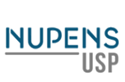 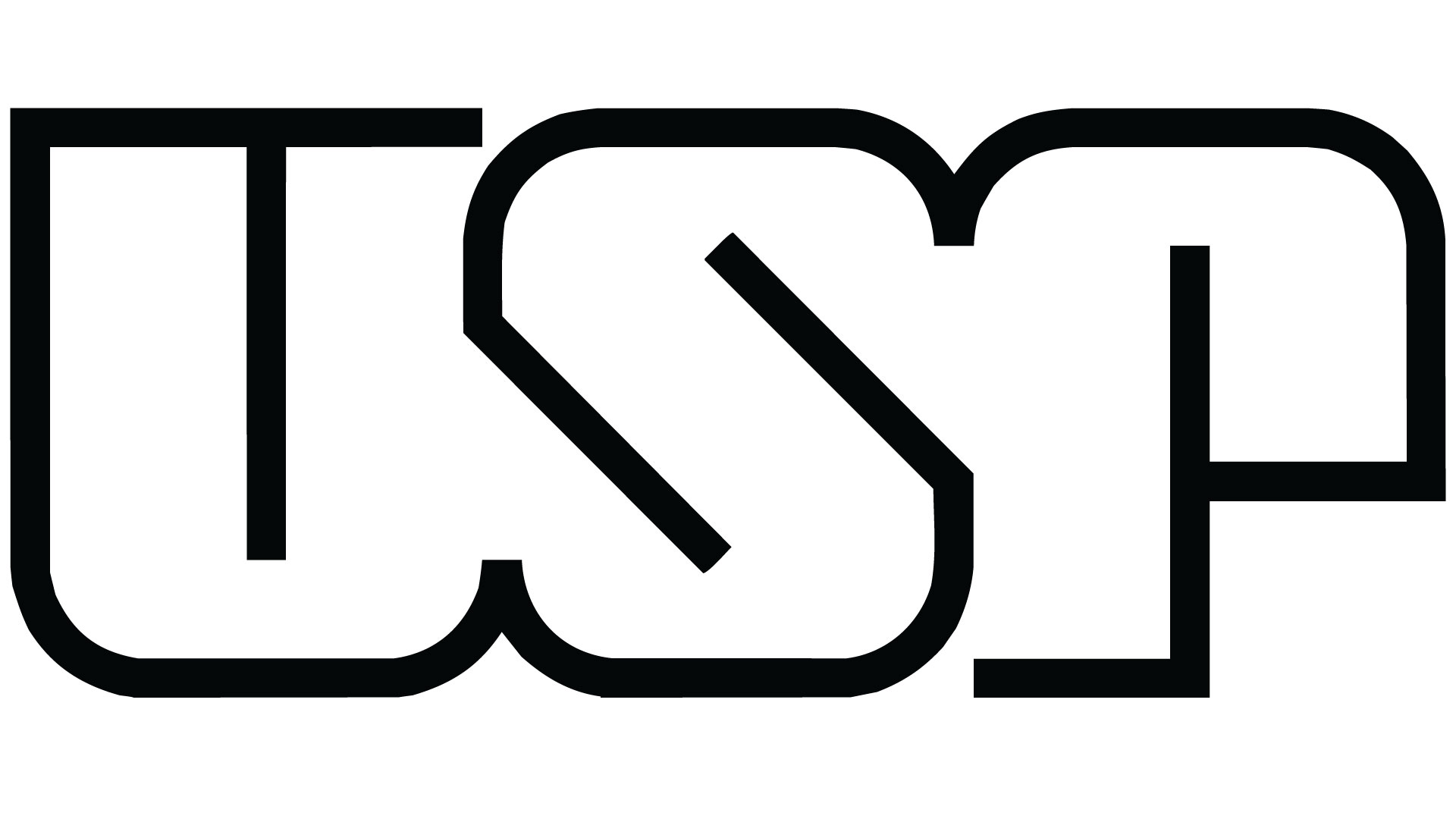 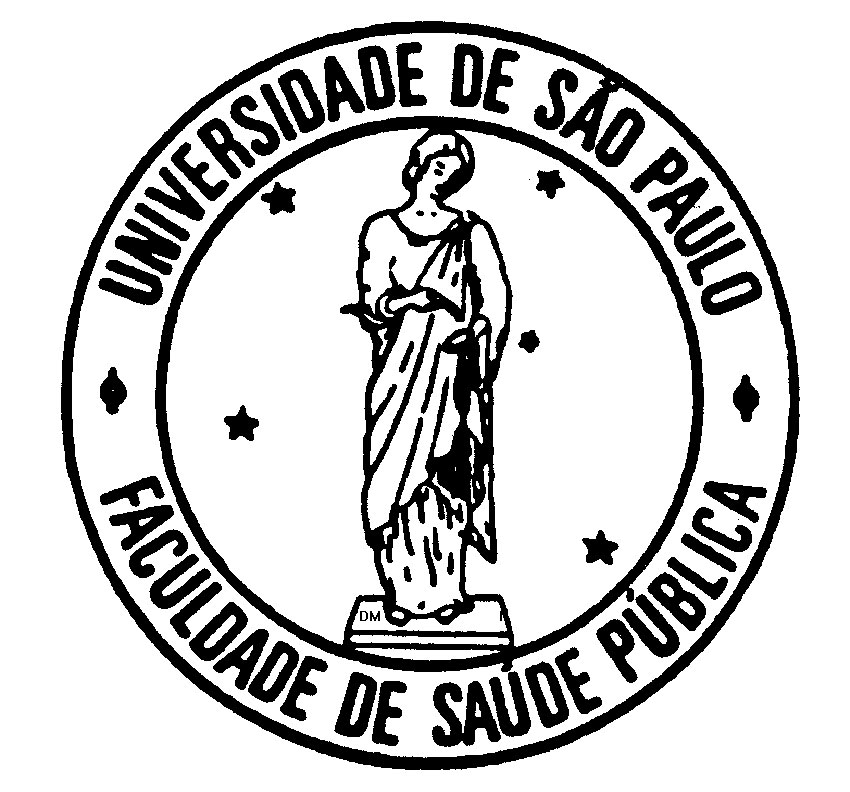 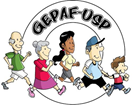 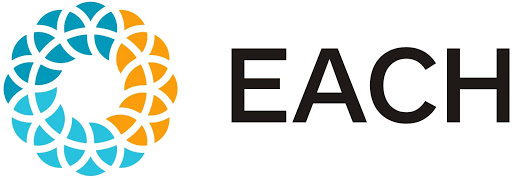 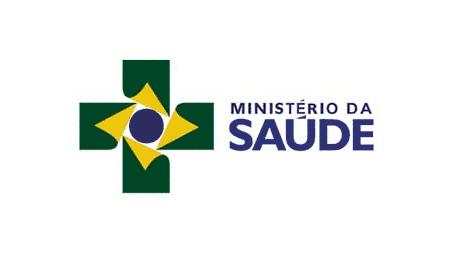 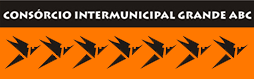 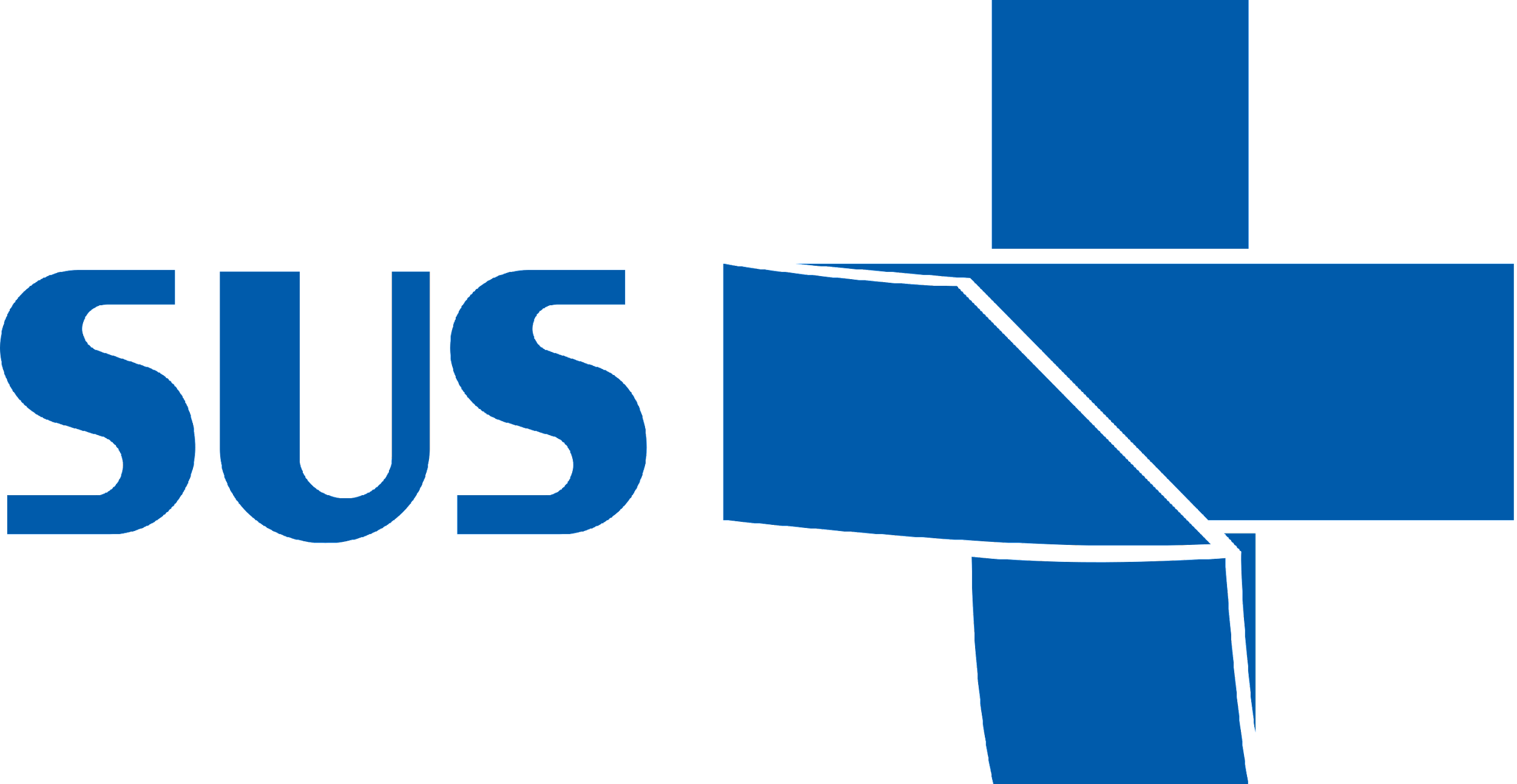 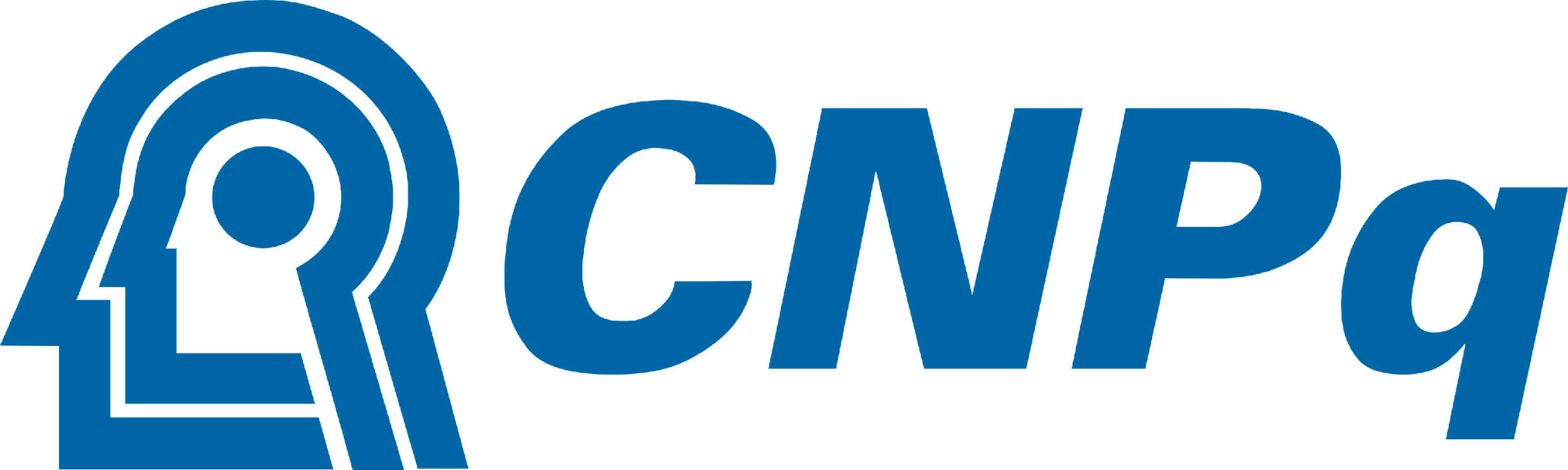